وصف مشاهدات
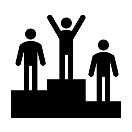 الوظيفة النحوية
مدخل الوحدة
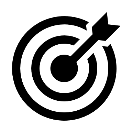 أنواع الكلمة و ا لجملة
المبتدأ و الخبر
أنشطة تمهيدية
مشروع الوحدة
الرسم الكتابي
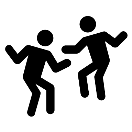 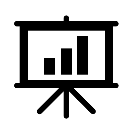 الحروف المرتكزة على السطر
[ب  د  ط  ف]
التعريف بالمشروع
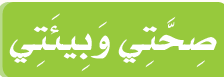 نص الاستماع
النص الشعري
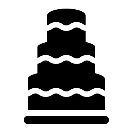 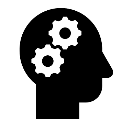 لِمَ تأتِ الفراشةُ؟
ناقلُ الأمراض
التواصل الشفهي
نص الفهم القرائي
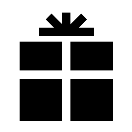 إبداء الرأي
وصف مشاهدات
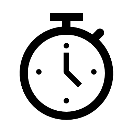 التَّصحُّر وأثرُه في البيئةِ
الظاهرة الإملائية
التواصل الكتابي
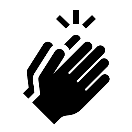 كلماتٌ حذفت الألفُ من وسطِها
همزتا القطع والوصل
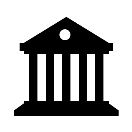 كتابة قصة من مشاهد معروضة
بناء فقرتين
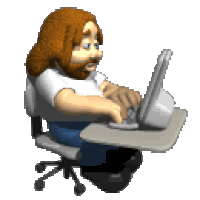 11

التواصل الشفهي

وصف مشاهدات
هُوَ رَسمٌ بِالكَلِمَةِ المُعَبِّرةِ لِكلَّ مَا تَلتَقِطُه الحَواسُّ مِنْ صوَرٍ وأَصوَاتٍ.
مَا مَعْنَى وَصفِ مُشاهَدَاتٍ ؟
2
1
11

التواصل الشفهي

إبداء الرأي
خَرَجْتُ فِي نُزْهَةٍ في فَصلِ الرَّبيعِ إِلى حَدِيقَةٍ قَرِيبَةٍ اَتَحَدَّثُ عمَّا 
رَأَيْتُ، وعَمَّا سَمِعْتُ وَ شمَمْتُ مَعَ اِبْداءِ شعُورِي واُمْنياتِي
قضيتُ يوماً من أيَّام الصَّيف في نزهةٍ على شاطئ البحر
2
• اَخْتارُ أَحَدَ المَوْضوعَينِ الآتِيينِ وَأُرَتِّبُ أَفْكَارِي وَاُوَظِّفُ مَا تَعَلَّمتُه مِنْ أسَاليبَ مُتَنَوِّعةٍ 
وَرَصيدٍ لُغَوِيٍّ وَمَا وعتْهُ ذَاكِرَتِي مِنْ مِعِارفَ وَمَعْلُوماتٍ وَاستَعِدُّ لِلحَدِيثِ أمَامَ صفِّي 
مُلْتزماً بِالوَقْتِ المُحَدَّدِ لِي.
11

التواصل الشفهي

إبداء الرأي
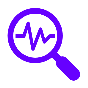 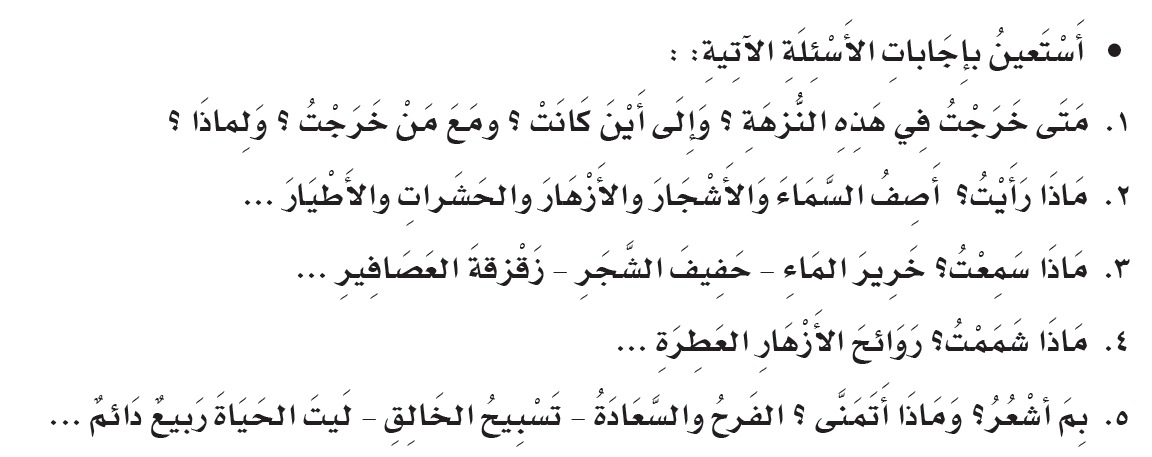 المَوْضوعُ الأَولُ :
أَستَعينُ بإِجَاباتِ الأَسئِلَةِ الآتِيةِ :
11

التواصل الشفهي

إبداء الرأي
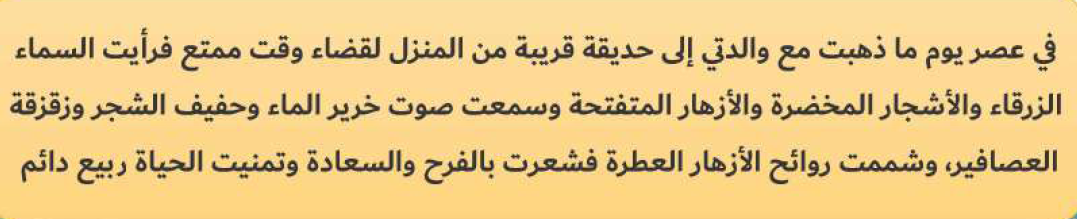 المَوْضوعُ الأَولُ :
11

التواصل الشفهي

إبداء الرأي
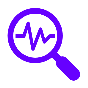 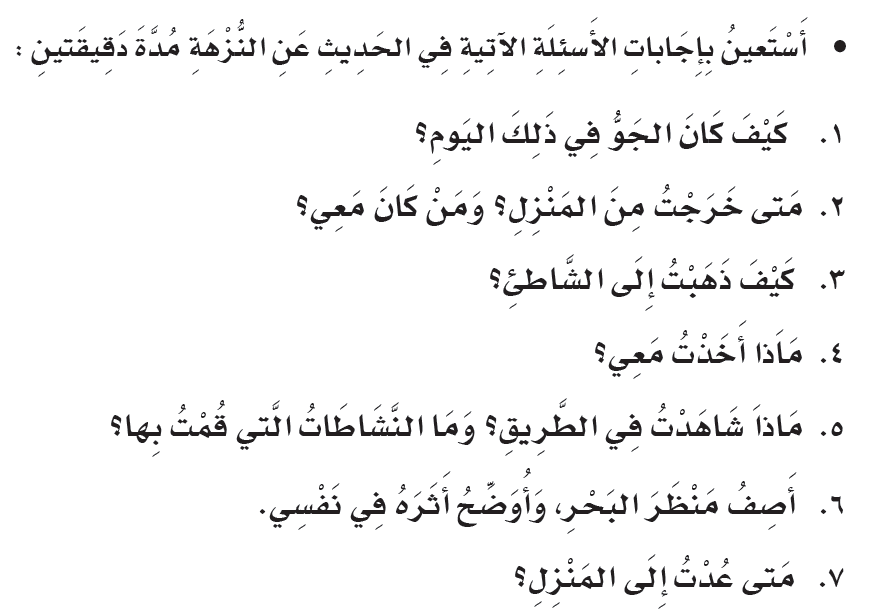 المَوْضوعُ الثاني :
أَستَعينُ بإِجَاباتِ الأَسئِلَةِ الآتِيةِ :
11

التواصل الشفهي

إبداء الرأي
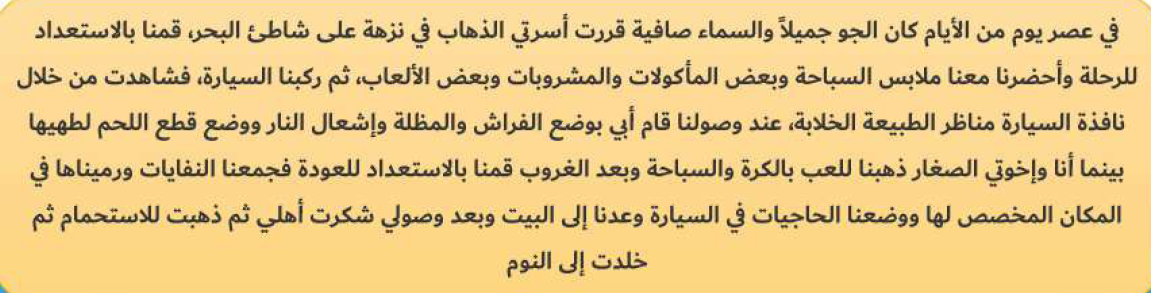 المَوْضوعُ الثاني :
انتهى الدرس